IMMUNOLOGY WARS
EXPLORING THE UNIVERSE
CLICK TO ENGAGE HYPERDRIVE
CELLS OF THE IMMUNE SYSTEM
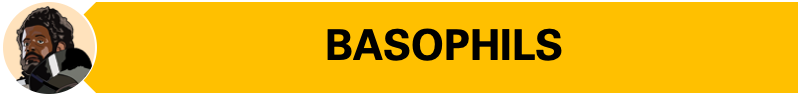 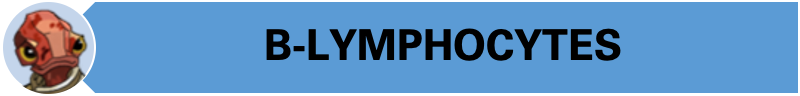 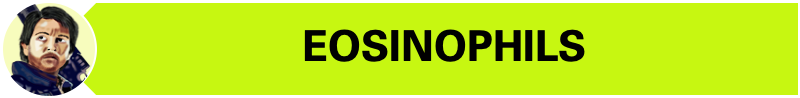 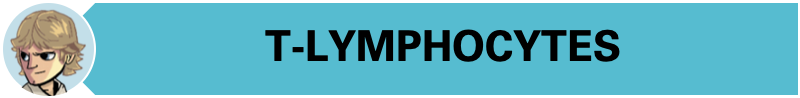 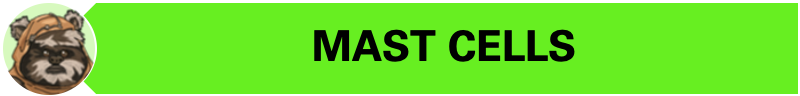 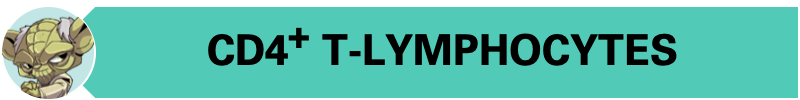 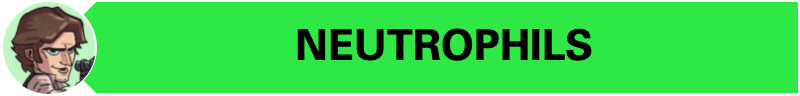 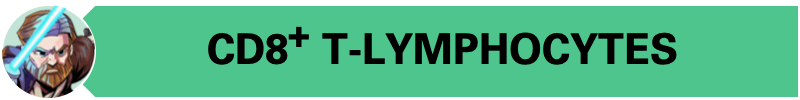 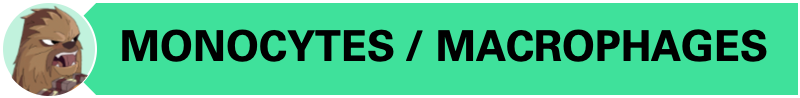 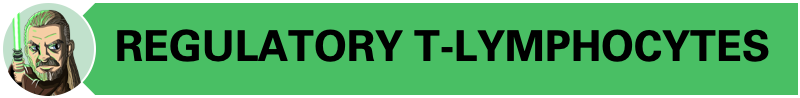 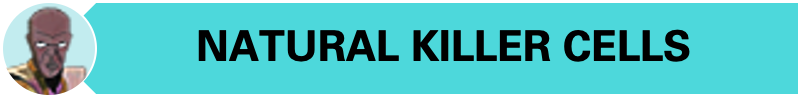 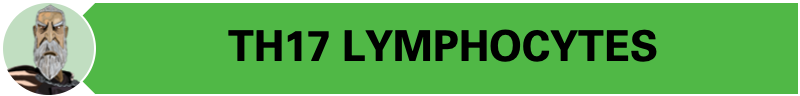 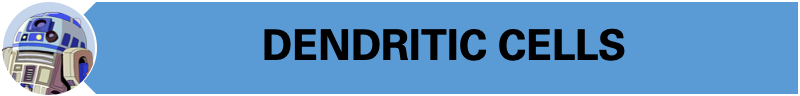 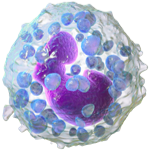 BASOPHILS
Basophils are a granular, bone-marrow derived leukocyte that are closely related to mast cells. Whereas mast cells are found in the tissues, the basophils circulate round the body and release histamine when activated, resulting in the signs of inflammation and allowing other cells of the immune system to be recruited to the site of damage or infection.
Basophils also release cytokines that can stimulate the production of a type of antibody called IgE as well as drive CD4+ T-lymphocytes towards a Th2 response. IgE and the Th2 responses have been implicated in the immune defence against parasitic infections, including ticks and worms, but has also be linked to allergic diseases, such as asthma and hay fever.
A low level of basophils, known as basopenia, has been linked to autoimmune urticaria, a chronic condition that causes hives and itching on the skin.
SAW GERERRA
Saw Gerrera represents a basophil in Immunology Wars. Gerrera is seen as an extremist and his actions are not always beneficial to the Rebel cause.
RETURN TO CELLS
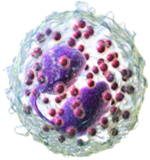 EOSINPHILS
Eosinophils are produced in the bone marrow and circulate in the blood before being recruited to tissues of the body that interact with the outside environment, such as the lungs and gastrointestinal tract. Their main role is to destroy cells that the immune system has marked for removal; the chemical mediators they release help mediate inflammation and act in the defence against parasitic infection, especially helminths (worms).
Alongside basophils and mast cells, eosinophils have been implicated in allergic responses and asthma, where the release of the same chemicals that are beneficial when fighting off a parasite cause damage to our own tissue, such as the lungs.
Several diseases have now been linked to an increased number or overactive eosinophils, including allergic asthma and eosinophilic oesophagitis, which results in patients having difficultly swallowing, nausea and vomiting.
CASSIAN ANDOR
Cassian Andor is a Rebel spy and hitman, he represents an eosinophil in Immunology Wars. He goes rogue and disobeys orders, his targets are specific, but can sometimes cause damage to bystanders.
RETURN TO CELLS
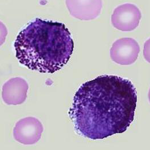 MAST CELLS
Mast cells are long-lived cells found in the tissues, especially in the skin, spleen, liver, lungs and lymph nodes, where they play an important role in the inflammatory response, particularly in defence against parasitic infections. Mast cells contain granules that are released when the cell becomes activated and results in the signs we associate with inflammation. One chemical found within these granules is histamine, which causes increased blood flow, allowing other cells of the immune system to reach the site of injury or infection more easily.
The inflammatory chemicals released from mast cells can also contribute to the signs and symptoms of allergy, where there is an inappropriate immune response to otherwise harmless substances like pollen or certain foods.
WARRICK W WICKETT
Ewoks represent mast cells in Immunology Wars. Residents of the planet that help alert to the presence of imperial troops.
RETURN TO CELLS
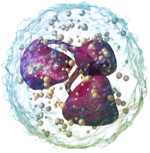 NEUTROPHILS
Neutrophils are a relatively short-lived cell that circulate in the blood and are the first white blood cells to be recruited to sites of injury or infection. Neutrophils are phagocytes, meaning that they engulf and destroy pathogens or damaged cells; being the most abundant type of immune cell in the blood, they play a key role in the innate immune response against many different types of infection. After engulfing a pathogen neutrophils rapidly die via a process called apoptosis, or programmed cell death. They do this to prevent any damage to surrounding tissues and their dead neutrophils are a large component of pus.
Not only do neutrophils help clear the threat themselves, they also release a wide array of chemical messengers called cytokines and chemokines, which recruit other cells of the immune system to the inflammatory site, including dendritic cells, B- and T-lymphocytes and Natural Killer cells. Neutrophils therefore play a pivotal role in the immune response.
Individuals with too few neutrophils, a condition known as neutropenia are susceptible to infections as they are unable to fight off the pathogens effectively.
HAN SOLO
Han Solo represents a neutrophil in Immunology Wars. The first into battle, but often ends up being overrun by imperial troops!
RETURN TO CELLS
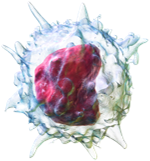 MONOCYTES / MACROPHAGES
Monocytes develop in the bone marrow and then circulate in the blood; when recruited to body tissues monocytes become macrophages. Macrophage means "big eater" and along with neutrophils they make up the main phagocytic cells of the immune response. They are able to engulf and ingest pathogens and damaged, diseased or cancerous cells. Unlike neutrophils, which die after engulfing one pathogen, macrophages are able to destroy multiple cells or microbes.
Tissue (resident) macrophages play a central role in recruiting cells to the site of infection or injury and help control the inflammatory response through the release of chemical messengers called cytokines. Macrophages are also professional antigen presenting cells and are able to "educate" T-lymphocytes about the specific nature of the threat that is being faced.
Some pathogens are able to survive being engulfed by macrophages and are not destroyed. These pathogens are then able to replicate inside the macrophages and thus hide from the rest of the immune system.
CHEWBACCA
Chewie represents a monocyte / macrophage arriving at the scene of the battle to help his friend Han Solo
RETURN TO CELLS
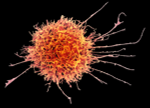 NATURAL KILLER CELLS
Natural Killer cells, or NK cells are probably the coolest named cells in the immune system! They circulate in the blood and are able to move into other tissues to destroy their targets. NK cells are particularly effective against our own cells that have been infected by a virus or show early signs of becoming cancerous.
NK cells share characteristics of B- and T-lymphocytes, but are unable to form immunological memory, they are therefore called innate lymphoid cells (ILCs). As well as direct killing, NK cells secrete chemical messengers that act on other immune cells like macrophages and dendritic cells. This helps these cells to initiate an immune response.
NK cells search for a protein structure called Major Histocompatibility Complex class I (MHC class I) on the surface of our cells. All nucleated cells in the human body express this protein, which prevents NK cells from attacking them. However, virally infected and cancerous cells often lose their MHC class I proteins allowing NK cells to destroy them.
MACE WINDU
Mace Windu represents a natural killer cell in Immunology Wars. He seeks out and destroys individuals that might be corrupted or under the lure of the dark side.
RETURN TO CELLS
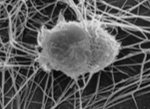 DENDRITIC CELLS
Dendritic Cells (DCs) originate in the bone marrow but are most commonly found in body tissues that interact with an external environment, such as the gut lining, skin and lungs. They are professional antigen presenting cells and once they ingest and degrade a pathogen they present the broken-down fragments of the pathogen on their surface. DCs use a protein structure called Major Histocompatibility Complex Class II (MHC Class II) to do this. Once DCs have an antigen to present they migrate to the spleen and lymph nodes, where they are able to "educate" other cells of the adaptive system about the specific threat being faced.
DCs are considered a link between the innate and adaptive immune systems. Some microbes have evolved to attack dendritic cells and are able to replicate inside them. In doing so they are able to hide from the rest of the immune system and therefore spread more easily through the body.
R2-D2
R2-D2 represents a dendritic cell. Often involved in presenting information to help other troops in battle.
RETURN TO CELLS
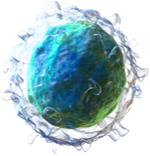 B-LYMPHOCYTES
B-lymphocytes originate and mature in the bone marrow, they circulate in the blood, but spend much of their life cycle in the lymphatic system, hence their name B-lymphocytes.
B-lymphocytes start out as naive cells, which have not yet encountered the specific antigen that they are able to respond to. Once a naive cell interacts with the correct antigen, which can be presented to the B-lymphocyte by a macrophage or dendritic cell, it matures into a plasma cell. Some mature B-lymphocytes also become long-lived memory cells, which allow the body to remember previously encountered threats and respond much more quickly the next time that same threat is present, this forms the basis of immunisation/vaccination.
The plasma B-lymphocytes produce proteins called antibodies; these specialised proteins can bind to very specific markers, called epitopes, on antigens, which is any substance that promotes an immune response. These can include pathogens, such as bacteria or viruses, chemicals or toxins and even normally harmless substances, such as pollen, in the case of allergic individuals. Each B-lymphocyte produces a unique antibody, when combined together all the B-lymphocytes in the body produce a collection of antibodies that recognise many different targets. The antibodies bind to their target marking it for destruction, or preventing a pathogen from entering a cell to replicate.
ADMIRAL ACKBAR
Admiral Ackbar represents a plasma cell, he directs his X-Wings (antibodies) towards the imperial threat
RETURN TO CELLS
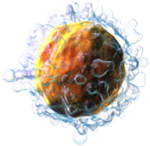 T-LYMPHOCYTES
T-lymphocytes originate in the bone marrow and mature in the thymus. T-lymphocytes circulate in the blood and lymph system, they may also be found in tissues. They recognise antigens through a unique surface receptor called the T Cell Receptor (TCR).
T-lymphocytes promote an immune response when they recognise an antigen that is presented by another cell such as a dendritic cell, macrophage or other body cells that has become infected. T-lymphocytes randomly bind to antigens presented by these cells until they encounter the antigen they specifically respond to. Once this happens a process called clonal expansion occurs, with the originally activated T-lymphocyte producing multiple copies of itself, known as clones. These clones circulate throughout the body looking for signs of infection or inflammation and carry out a range of different roles within the immune response.
Some T-lymphocytes (CD4+) help B-lymphocytes produce antibodies to neutralise a threat, while others (CD8+) can directly kill cells that have become infected or cancerous. Regulatory T-lymphocytes play an important role in preventing the body's immune response from attacking itself. Th17 lymphocytes play an important role in the defence against fungal infections
LUKE SKYWALKER
Luke represents a naive CD8+ T-lymphocyte. He is not yet fully trained and is yet to master the force.
RETURN TO CELLS
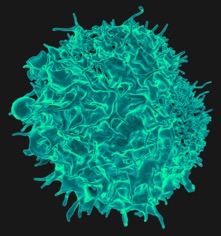 CD4+ T-LYMPHOCYTES
CD4+ T-lymphocytes mature in the thymus and form one of the major types of T-lymphocytes, the other being CD8+ T-lymphocytes. CD4+ T-lymphocytes are also known as helper T-cells, as their name suggests they 'help' other cells in the immune system carry out their job.
Unlike antibodies, the T-Cell Receptor (TCR) cannot bind to an antigen directly, instead it requires a fragment of the antigen to be presented via a complex called Major Histocompatibility Complex (MHC). Two classes of MHC exist, but CD4+ T-lymphocytes recognise and bind to MHC Class II on professional antigen presenting cells, such as macrophages and dendritic cells. Once this happens the CD4+ T-lymphocytes undergo clonal expansion, producing multiple copies of itself. Some clones become long-lived memory cells that help the immune system remember threats that have already been encountered and respond more quickly and robustly the next time the same threat is present.
CD4+ can be further classified as T-helper type 1 (Th1), T-helper type 2 (Th2), Th17 or Regulatory T-lymphocytes. Th1 cells are involved in the defence against intracellular pathogens, such as bacteria and viruses. Th2 cells defend against large extracellular organisms, such as parasites or worms. Th17 cells are involved in the immune response to fungal infections, whilst regulatory T-lymphocytes, or Tregs, help maintain tolerance and homeostasis, or balance, within the immune system.
GRAND MASTER YODA
Yoda represents a memory CD4+ T-lymphocyte, having previously encountered the threat he remembers how best to attack it, but helps advise other troops rather than being directly involved in the battle himself.
RETURN TO CELLS
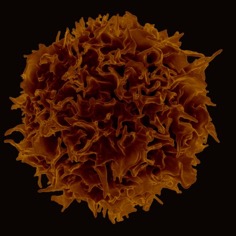 CD8+ T-LYMPHOCYTES
CD8+ T-lymphocytes, also known as cytotoxic or killer T-lymphocytes are one of two main types of T-lymphocytes in the body, the other being CD4+ T-lymphocytes. CD8+ T-lymphocytes, as their name suggests, kill other cells in the body that have become infected, damaged or diseased.
To identify body cells that need to be destroyed, CD8+ T-lymphocytes recognise a small fragment of the target cell presented to them by a surface molecule called Major Histocompatibility Complex (MHC) Class I. The fragment that is presented is specific to a pathogen or to a type of damaged or diseased cell, allowing for a highly targeted immune response. All nucleated cells in the body express this molecule and binding of the MHC Class 1 molecule expressing the correct fragment with a complimentary T-Cell Receptor (TCR) expressed on the CD8+ T-lymphocyte results in clonal expansion followed by the release of chemicals or activation of signalling pathways that result in the death of the target cell through a process known as apoptosis, or programmed cell death.
Clonal expansion also results in the formation of memory cells that are longer-lived and allow for a more targeted immune response if the same threat is encountered again.
CD8+ T-lymphocytes are very important in the defence against intracellular pathogens, such as bacteria or viruses, where proteins from the invading organism are expressed in the host MHC Class I molecules. CD8+ T-lymphocytes are also involved in the removal of cancerous cells, which express abnormal protein fragments in the MHC complex, which are not displayed by healthy cells.
OBI WAN KENOBI
Obi Wan has previously fought and killed the imperial troops remembering their weaknesses. He leads the battle to destroy the threat.
RETURN TO CELLS
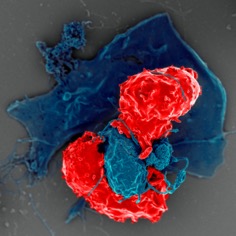 REGULATORY T-LYMPHOCYTES
Regulatory T-lymphocytes, also known as Tregs, are a subset of CD4+ T-lymphocytes. They play a key role in regulating and suppressing other immune cells.
Tregs suppress the activation, cytokine production and proliferation of CD4+ and CD8+ T-lymphocytes and are thought to also regulate B-lymphocytes and dendritic cells. They achieve this suppressive effect through the release of soluble chemical messengers with a regulatory function. Tregs help prevent an immune response to our own tissues, control the natural immune response to foreign substances and help prevent the development of autoimmune diseases.
QUI-GON JINN
Qui-Gon Jinn was a Jedi who often tried to reign in the enthusiasm of his Padewan, regulating his behaviour. He also acted against Darth Tyranus (Th17 cell) opposing his actions.
RETURN TO CELLS
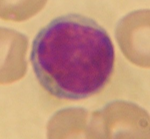 TH17 LYMPHOCYTES
Th17 cells are a subset of CD4+ T-lymphocytes with a pro-inflammatory bias. Th17 cells play a key role in the defence against extracellular bacteria and fungal infections as well as maintaining mucosal barrier defences.
Dysregulation of Th17 cells has been associated with inflammatory conditions and autoimmune disorders, where the body attacks its own cells, such as in rheumatoid arthritis. The Th17 population can also become depleted during HIV infection and leaves sufferers prone to recurrent infections.
COUNT DOOKU
Dooku, in his original role as a Jedi, represents a Th17 cell. However, when Dooku becomes power hungry, he crosses to the dark side, attacking the Jedi Order he once served.
RETURN TO CELLS